Bell Ringer
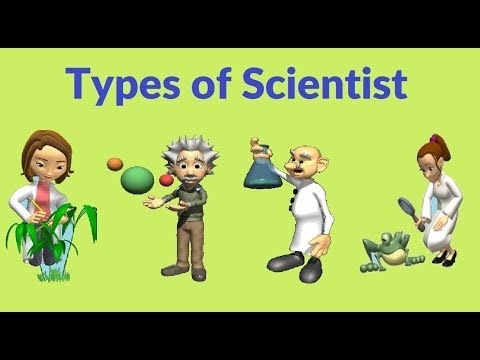 Take a notecard from the middle of the table.
Make a list of the types of scientists that you know about.
Learning Target
I can identify new types of scientists that I didn't know about before today!
Agenda
Secret Code – Super Scientists
Pick one new scientist type that you did not know about before today. 
Take 15 minutes to research this type of scientist. Go to www.careerexplorer.com/careers/
On the back of your notecard from the Bell Ringer record answers to these questions:   (note: some answers may not be available)
What do they study? 
What is the workplace like? 
What is the salary for the profession?
How do you become this type of scientist? 
Other interesting info?
Mini-Research
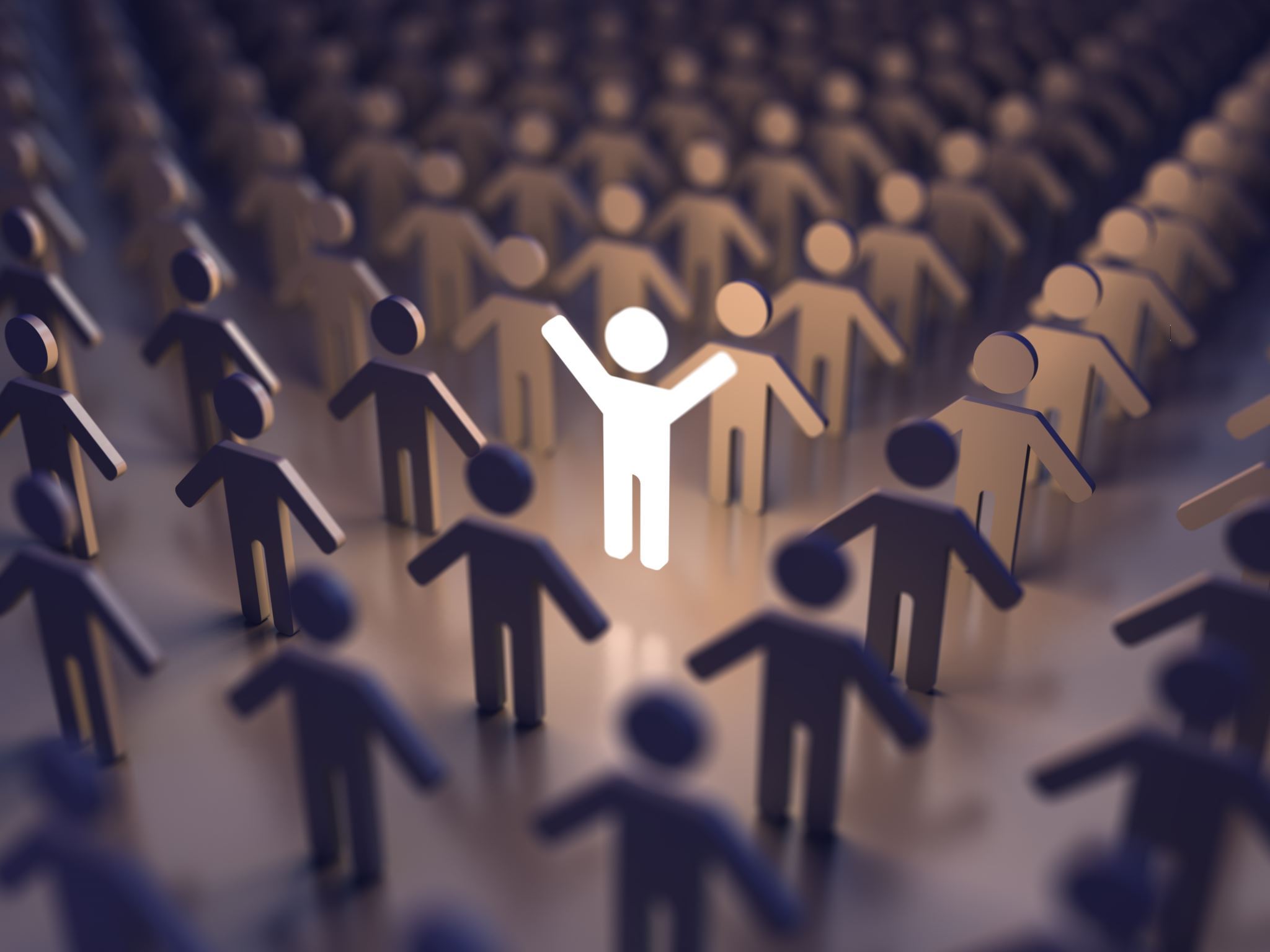 Exit Ticket - Present to your Group
Take turns sharing with your group the information you found about your scientist. 
When everyone in the group is done presenting turn your notecard in the drawer.